Early-Onset Breast Cancer Education for Women’s Health Care Providers
Julia O’Hara, MPH
Program Manager
American College of Obstetricians and Gynecologists (ACOG)
August 20, 2019
Agenda
ACOG overview
Early-onset breast cancer (EOBC) provider education project overview
Overall goals and target audience
Phases of project
Looking forward
Questions?
ACOG Overview
ACOG Overview
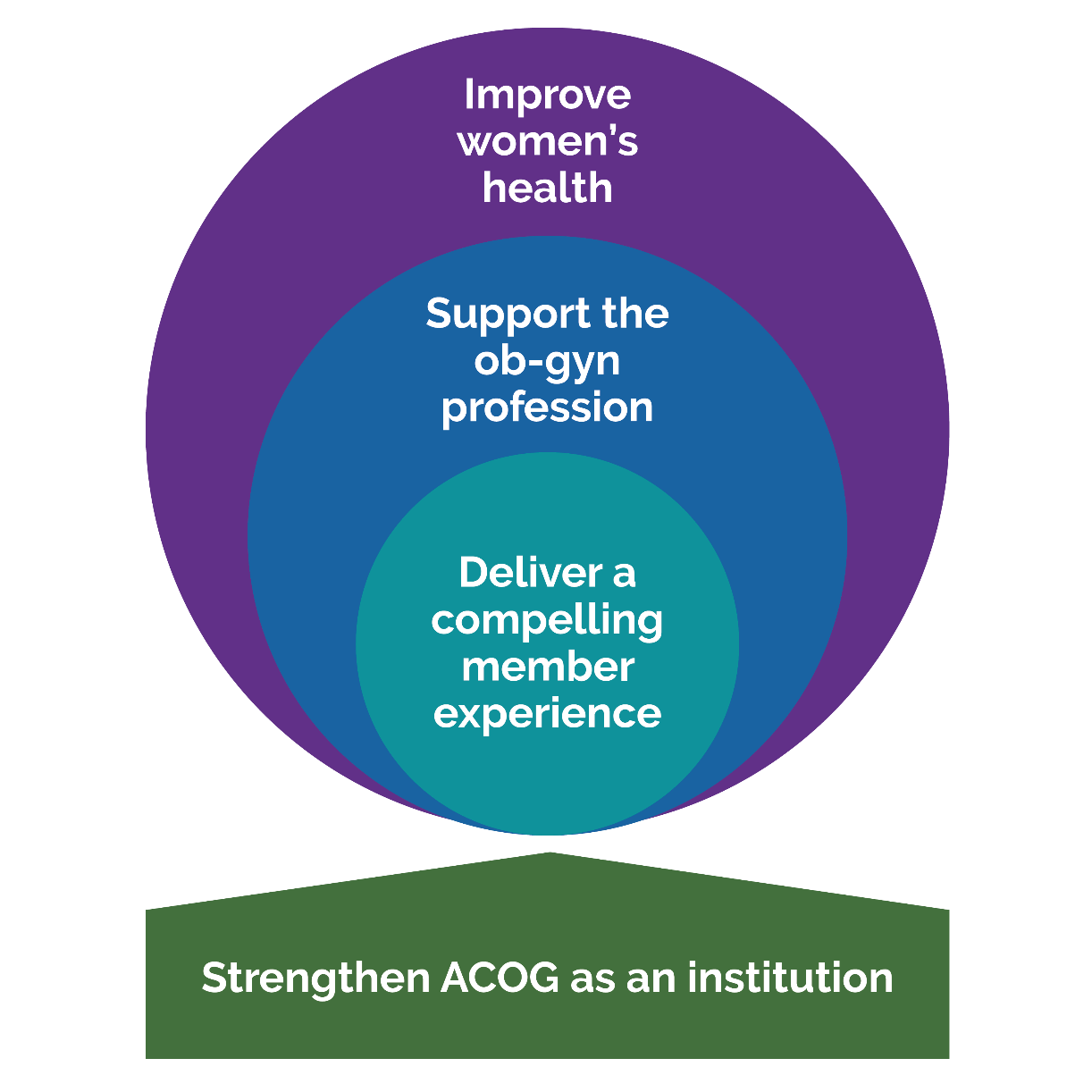 Operational Mission Statement
The American Congress of Obstetricians and Gynecologists is a membership organization dedicated to the advancement of women’s health care and the professional and socioeconomic interests of its members through continuing medical education, practice, research, and advocacy.
Early-Onset Breast Cancer (EOBC) Provider Education Project Overview
Project Overview
Funded by CDC Cooperative Agreement
Provider-focused branch of CDC’s Bring Your Brave patient education campaign
Target audience:
Ob-gyns
Nurses
NPs
PAs 
Internists
Allied health professionals
Project Overview, Cont.
Goal is to develop innovative, evidence-based provider education materials
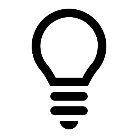 Increase knowledge among women’s healthcare providers about early-onset breast cancer
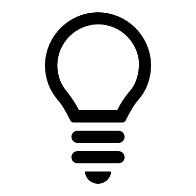 Formative Research
Literature Search, Evidence Review, Stakeholder Input
Formative Research Process
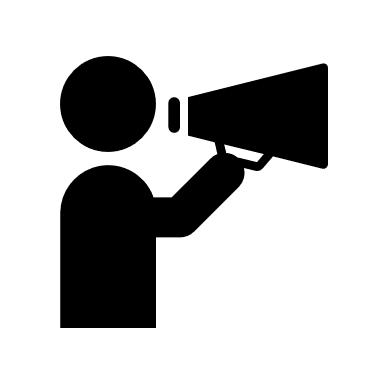 STAKEHOLDER INPUT
Workgroup Stakeholders
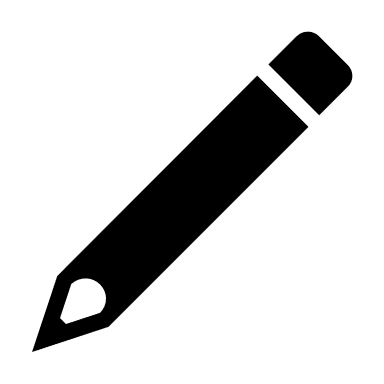 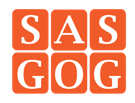 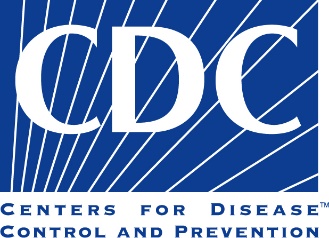 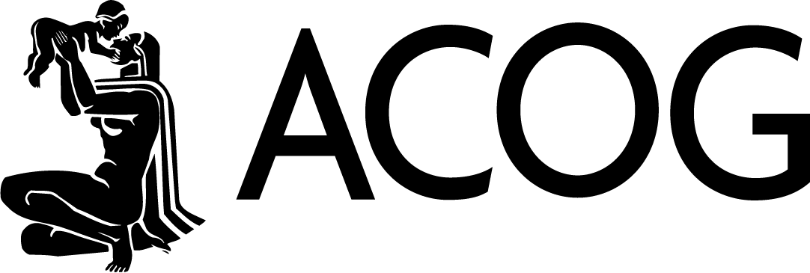 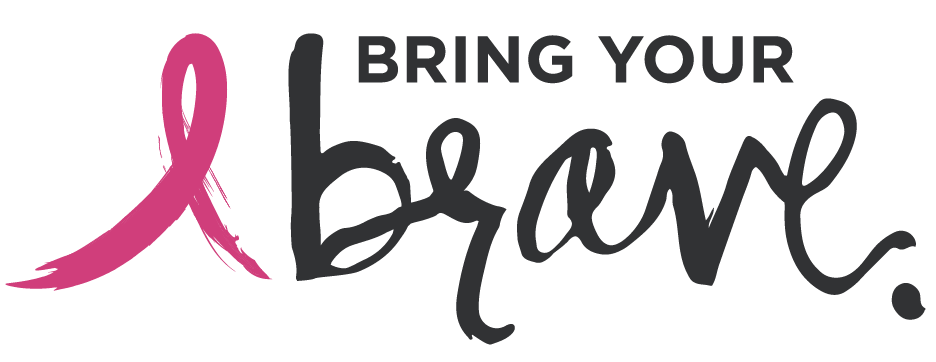 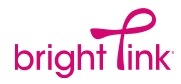 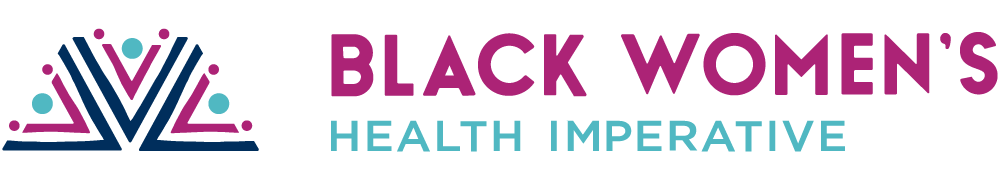 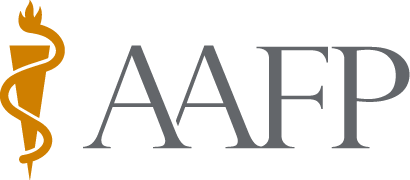 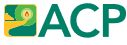 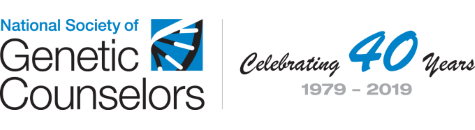 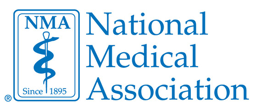 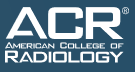 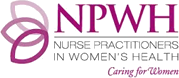 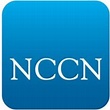 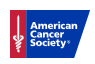 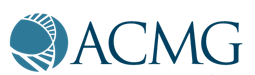 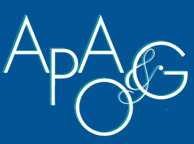 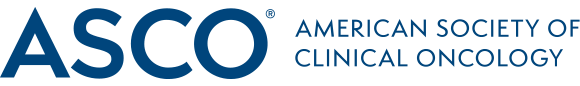 Formative Research Insights
Self-identified provider education needs:
Risk-assessment tools
Risk-reduction strategies
Risk communication
Genetic risk factors
Health disparities
Preferred education delivery methods:
Evidence-based clinical guidance*
CME/CEU-accredited e-module*
Patient education materials
Formative Research Insights, Cont.
Provider Insights & Lit Search Takeaways:
Need for evidence-based clinical guidance
Need for consistent guidance across providers/specialties
Need for efficient and effective evidence-based risk assessment tools
Gaps in evidence specific to EOBC (18-45 age range)
How will we use these insights?
Published literature review outlining current evidence and recommendations

Develop CME/CEU-accredited e-module to operationalize evidence-based best practices
E-Module Curriculum Outline
What is Our Marketing Message?
Pulling it all together
Start the Conversation Early
Treat Family History as a Symptom
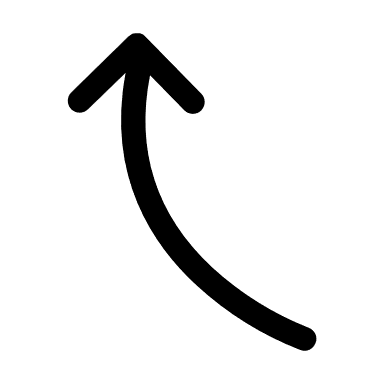 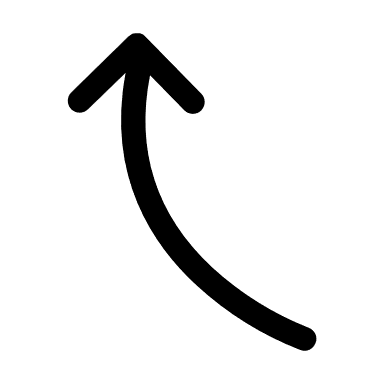 Meet Providers in Person
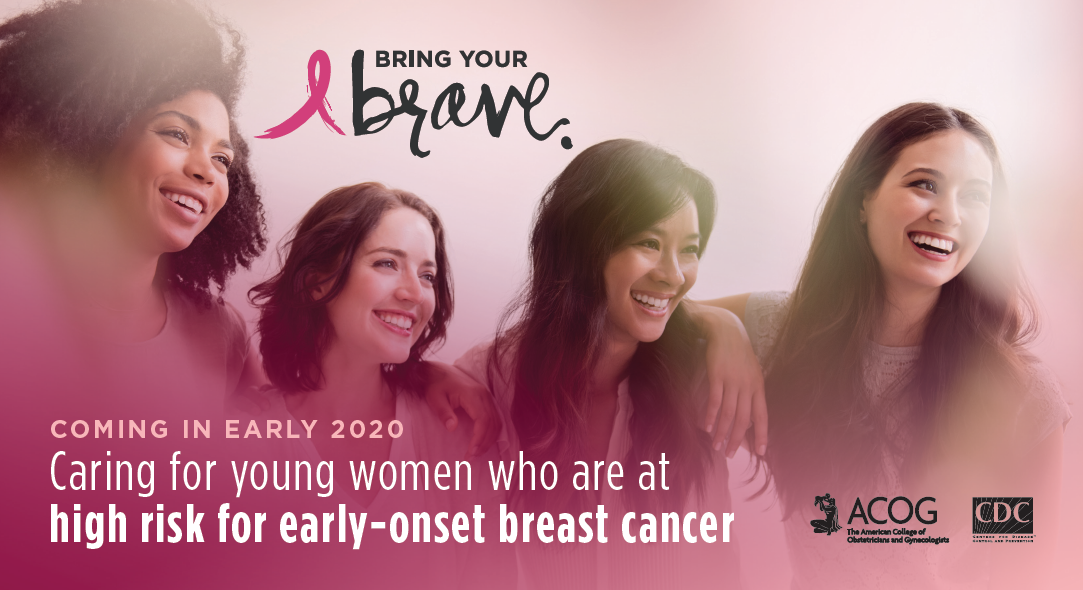 Attend a variety of Annual Meetings to meet providers where they are and raise awareness of the upcoming educational opportunities and resources:
Pre-CME launch
Post-CME launch
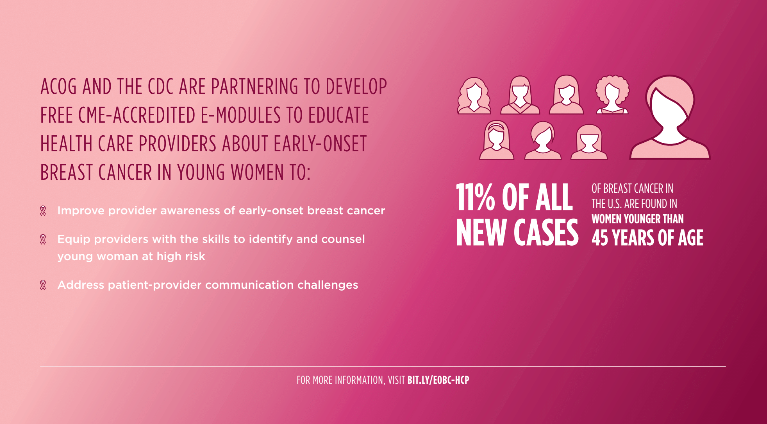 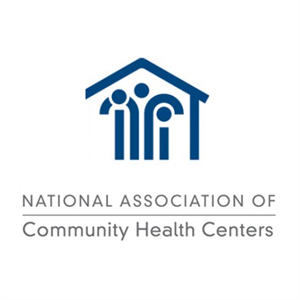 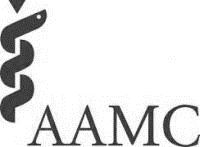 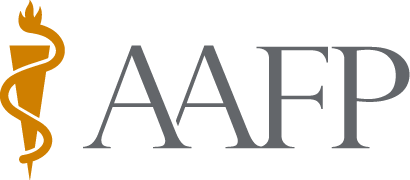 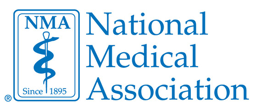 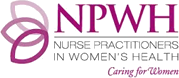 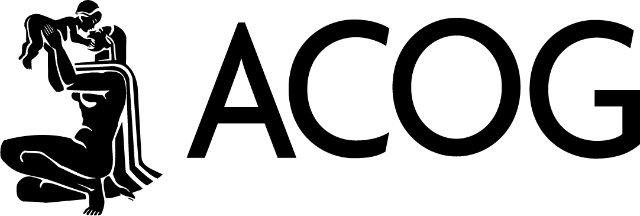 Reaching Target HCP Audiences Through Paid Digital Ads and Partnerships
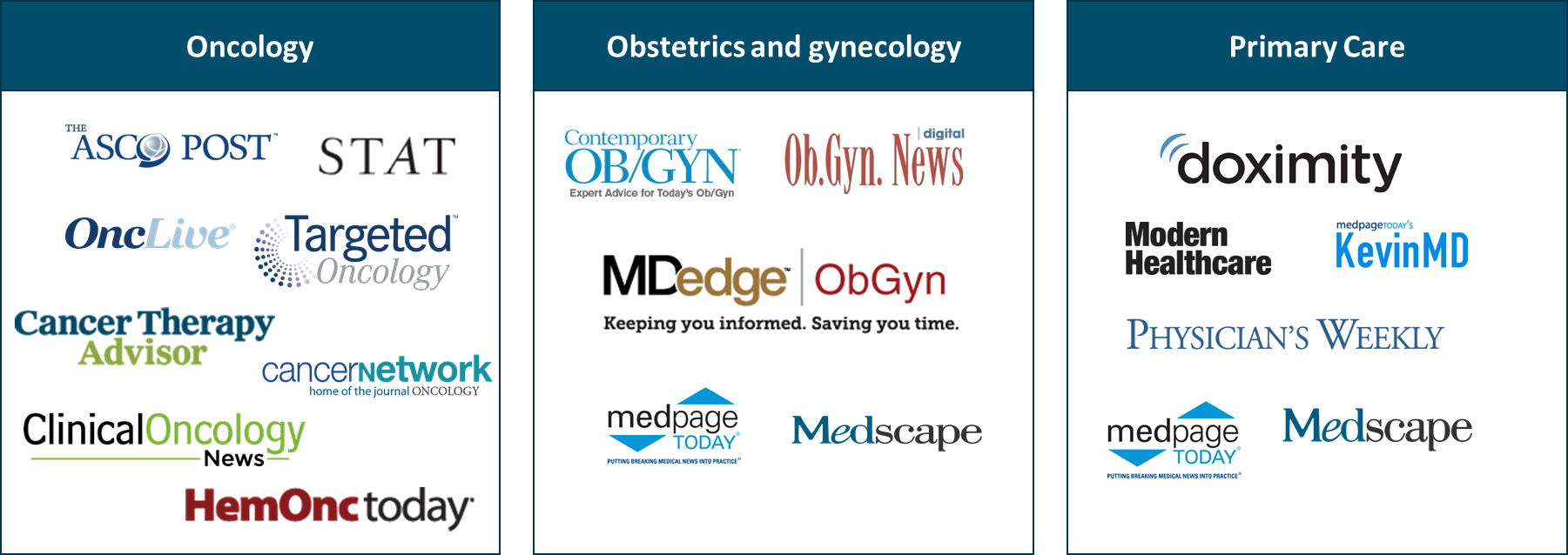 Looking Forward
Remainder of 2019:
Attend various annual meetings to raise awareness of upcoming educational materials
Develop and produce e-module
Develop marketing campaign
Early 2020:
E-module goes live
Integrated marketing campaign 
Measurement and reporting of metrics
Questions?
Contact Information
Nancy O’Reilly, MHS, PMP
Senior Director, Gyn Practice
Email: noreilly@acog.org 

Julia O’Hara, MPH
Program Manager, Gyn Practice
Email: johara@acog.org 

Emily Greenwood
Program Specialist, Gyn Practice
Email: egreenwood@acog.org
Supplemental Slides
Marketing Strategy
Ensure screeners of high risk BC patients know the right questions to ask
Build awareness among practitioners with the capacity to screen with up-to-date guidance and education
Drive engagement and discussion within the professional women’s health community on early onset breast cancer risk strategies
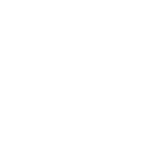 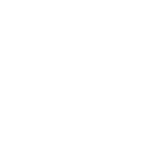 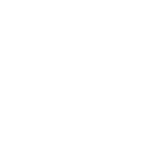 …by ensuring the voice of stakeholders engaged in breast cancer screening discussions are involved in the formation of a provider-focused campaign
…by leveraging the existing Bring Your Brave campaign and elements that are successful as voiced by patients and physicians
…by developing a marketing plan that resonates with women’s health providers when they’re already looking for information
GRETEL Insights
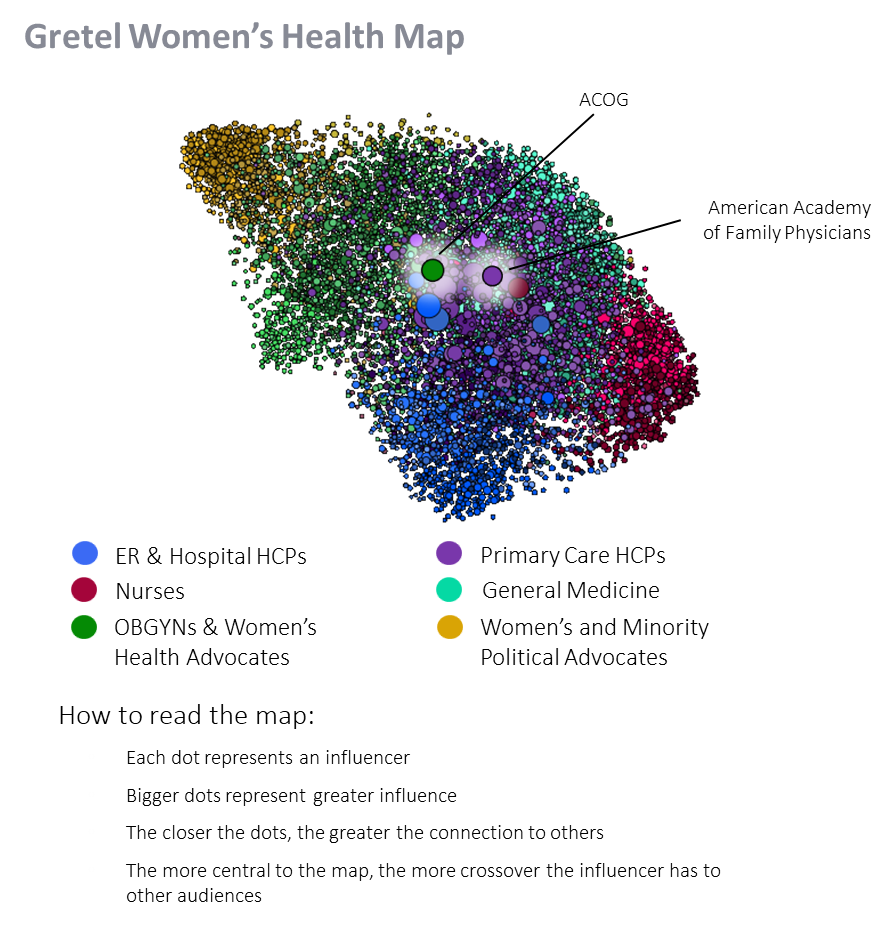 Conversations on EOBC and genetic testing are mainly taking place within the oncology subgroup of the ob-gyn discussion
The ob-gyn oncologist audience is the least likely to engage with family physicians.
Family Physicians have an extreme tendency to only pay attention to each other.